Биогельминты и геогельминты – представители класса Нематоды

Выполнил:студент 1 курса 
лечебного факультета 
Щеглов С.С
Определения и понятия
Гельминтозы - заболевания, вызываемые паразитическими червями (гельминтами), поселившимися в макроорганизме. Гельминты человека могут паразитировать во всех органах и тканях человеческого организма. Наибольшее число их встречается в различных отделах кишечника, желчных протоках печени, легких. Личинки могут паразитировать в различных органах и тканях: в печени, легких, костях, глазу, в лимфатической системе и других органах.
Гельминты - большая группа представителей низших червей, способных обитать в организме человека. Они представляют собой многоклеточные организмы, которые ведут паразитический образ жизни в теле другого организма.
определение
Определения и понятия
Геогельминтозы - заболевания, возбудители которых проходят часть своего развития в организме человека, а другую часть - на каком-либо неживом субстрате (чаще всего в почве) и полное развитие паразита происходит без участия промежуточных хозяев. К геогельминтозам относятся: аскаридоз, трихоцефалез, анкилостомидозы, стронгилоидоз и другие заболевания.

Биогельминтозы - заболевания, возбудители которых часть своего развития проходят в организме человека, а другую часть - в организме одного или нескольких промежуточных хозяев, прежде, чем приобретают способность инвазировать другого человека. К биогельминтозам относятся: тениаринхоз, тениоз, трихинеллез, описторхоз, дифиллоботриоз, эхинококкоз и другие.
motion.
Lorem Ipsum is simply dummy text
Общая характеристика типа Круглые черви (Nemathelminthes)
Описано более 500 тыс. видов представителей типа Круглые черви. Они обитают в разных средах: водоемах, почве, разлагающихся органических веществах. Многие виды ведут паразитический образ жизни.

Тело у круглых червей удлиненно-веретенообразной формы ил нитевидное, имеющее на поперечном сечении более или менее округлую форму.

В систематическом отношении тип Круглые черви делятся на несколько классов, из которых только один класс имеет медицинское значение, это собственно круглые черви (Nematoda).
motion.
Lorem Ipsum is simply dummy text
Общая характеристика типа Круглые черви (Nemathelminthes)
Строение представителей этого класса в основном соответствует типу в целом. Размножение только половое. Оплодотворенное яйцо начинает развиваться в матке, но формирование личинки у геогельминтов происходит во внешней среде при доступе кислорода воздуха. У биогельминтов же наблюдается живорождение. Личинка в процессе роста и развития несколько раз линяет, освобождаясь от старой кутикулы, которая заменяется новой. В жизненном цикле большинства видов паразитических нематод отсутствует смена хозяев.
motion.
Lorem Ipsum is simply dummy text
Аскарида человеческая как представитель геогельминтов
Систематика и общая характеристика
Аскарида человеческая (Ascaris lumbricoides) – возбудитель аскаридоза, антропонозного геогельминтоза. Половозрелый гельминт локализуется в тонком кишечнике. Встречается практически повсеместно. 

Тип: Nemathelminthes
класс: Nematoda
вид: Ascaris lumbricoides

Аскарида – истинный, облигатный постоянный эндопаразит, тканевой и полостной, моноксенный.
motion.
Lorem Ipsum is simply dummy text
Аскарида человеческая как представитель геогельминтов
Особенности биологии
Пищеварительная система начинается ротовым отверстием, окруженным 3 губами (валиками). Полупереваренная хозяином пища сначала попадает в короткую глотку, затем в среднюю кишку, где окончательно переваривается и усваивается. Средняя кишка переходит в заднюю, заканчивающуюся анальным отверстием.
motion.
Lorem Ipsum is simply dummy text
Аскарида человеческая как представитель геогельминтов
Особенности биологии
Половая система самца представлена одним семенником, переходящим в семяпровод, впадающий в заднюю кишку. У самок имеется 2 яичника. От них отходят яйцеводы, переходящие в матки, которые сливаются в непарное влагалище, открывающиеся отверстием в брюшной стороне тела. Оплодотворение внутреннее. Размножаются аскариды только половым путем. Это раздельнополые организмы. Органы размножения имеют вид извитых трубочек. У оплодотворенной самки на границе передней и средней трети тела имеется кольцевое углубление – перетяжка.
motion.
Lorem Ipsum is simply dummy text
Аскарида человеческая как представитель геогельминтов
Особенности биологии
Самка ежесуточно откладывает в кишечнике человека до 240000 яиц, которые с каловыми массами выводятся во внешнюю среду. Яйца покрыты 5-тью оболочками, поэтому они очень устойчивы к неблагоприятным условиям, их могут убить только вещества, растворяющие жир: спирт, эфир, бензин или горячая вода, прямые солнечные лучи. Развитие аскариды проходит без хозяина, яйца достигают зрелости в почве после выхода из кишечника человека. Влажная почва, прямой доступ кислорода и температура 25-27° С способствуют формированию в яйце личинки на 16-17-е сутки. При более низкой или более высокой температуре сроки созревания меняются.
motion.
Lorem Ipsum is simply dummy text
Аскарида человеческая как представитель геогельминтов
Особенности биологии
Половозрелая самка достигает в длину 40 см., а самец – 15 – 25 см. Тело цилиндрическое, суженное к концам. У самца задний конец тела спирально закручен на брюшную сторону. Оплодотворенные яйца овальной формы с толстой многослойной оболочкой. Наружная белковая оболочка крупнобугристая, желто-коричневого цвета; иногда яйца бывают лишены ее. Внутри яйца находится шаровидный бластомер, занимающий центральное положение. Размеры яйца 50-70 × 40-50 мкм. Неоплодотворенные яйца сильно вытянуты. Их наружная белковая оболочка тонкая, с отдельными, резко выступающими буграми темно-желтого цвета. Такие яйца заполнены полигональными желточными клетками. Размеры неоплодотворенного яйца 50-100 × 40-50 мкм. Самка аскарид выделяет ежесуточно до 240 тыс. яиц.
motion.
Lorem Ipsum is simply dummy text
Аскарида человеческая как представитель геогельминтов
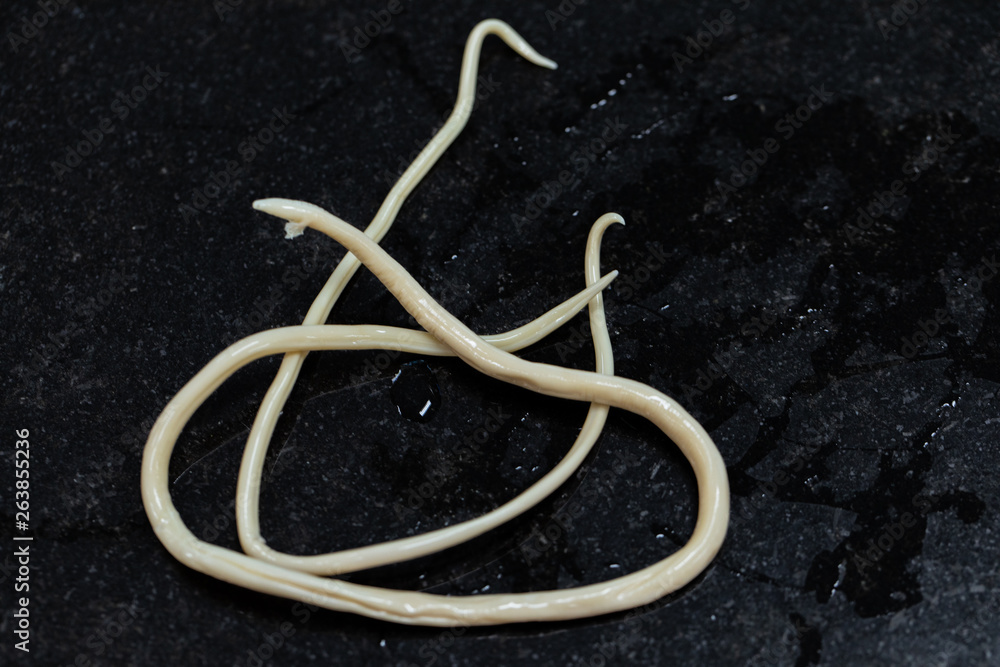 Пути заражения человека, цикл развития
Оплодотворенные яйца вместе с фекалиями выводятся наружу. Во внешней среде развитие происходит при температуре от 13˚ до 36˚С, оптимальная температура – 24˚ - 30˚, при которой продолжительность развития личинки составляет 16-18 суток. В зависимости от колебаний температуры и влажности сроки могут изменяться. Восприимчивость к аскаридозу высокая. Это подтверждается широкой инвазированностью этим гельминтозом в эндемичных районах. Иммунитет в ответ на паразитирование в кишечнике половозрелых аскарид характеризуется слабой напряженностью. Более выраженные иммунные реакции характерны для миграционной стадии аскаридоза.
motion.
Lorem Ipsum is simply dummy text
Аскарида человеческая как представитель геогельминтов
Пути заражения человека, цикл развития
Механизм передачи яиц аскарид - фекально-оральный. В связи с тем, что в биологическом цикле развития паразита почва играет решающую роль в созревании яиц, она же является и основным фактором передачи. Почва может быть конечным фактором передачи, посредством которого яйца аскарид попадают в организм человека, или выполнять роль промежуточного фактора, способствующего обсеменению яйцами аскарид овощей, фруктов, воды, пыли, загрязненных рук и др. Инвазионное яйцо аскариды проглатывается человеком с немытыми овощами или ягодами. В кишечнике из яйца освобождается личинка, которая прободает стенку кишки, проникает в кровеносные сосуды и с током венозной крови попадает в легкие.
motion.
Lorem Ipsum is simply dummy text
Аскарида человеческая как представитель геогельминтов
Пути заражения человека, цикл развития
Там личинка проникает в легочные альвеолы, бронхи и трахею, откуда поднимается в глотку и со слюной может быть снова проглочена. Миграция длится около двух недель. Попав повторно в кишечник человека, личинка через 2-3 месятся превращается в половозрелую особь. Продолжительность ее жизни – около года. В кишечнике аскариды не прикрепляются, а удерживаются, упираясь своими концами в стенку кишки. Поэтому они весьма мобильны, иногда могут проникать в печеночные ходы, протоки поджелудочной железы, желудок и даже через пищевод и глотку в дыхательные пути.
motion.
Lorem Ipsum is simply dummy text
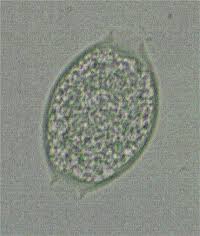 Власоглав человеческий как представитель геогельминтов
Систематика, общая характеристика
Тип: Nemathelminthes 
класс: Nematoda 
вид: Trichocephalus trichiurus

Длина тела самки до 5,5 см, самца – до 4-5 см. Головной конец резко сужен, имеет вид нити или волоска (отсюда название), задний конец утолщен. В переднем нитевидном отделе размещается только пищевод, все остальные органы находятся в задней части тела. У самца задний конец тела закручен на брюшную сторону. Паразитируя в кишечнике, власоглав внедряется передним концом в слизистую оболочку стенки кишечника и питается кровью. Яйца лимонообразной формы с пробочками на полюсах.
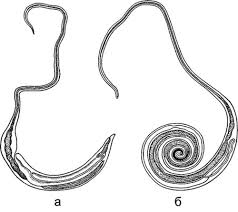 Lorem Ipsum is simply dummy text
Власоглав человеческий как представитель геогельминтов
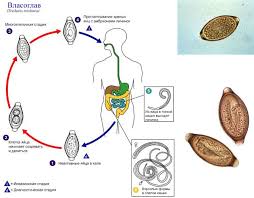 Цикл развития
Жизненный цикл прост. Оплодотворенная самка откладывает яйца в просвет кишечника, откуда они вместе с фекалиями выбрасываются наружу. Во внешней среде при оптимальных условиях (температура 26-28ºС) в яйце развивается личинка и яйцо становится инвазионным. Попадая к человеку через загрязненные руки, овощи, фрукты, воду яйца проходят в кишечник, достигают слепой кишки и без миграции превращаются в половозрелые формы
Lorem Ipsum is simply dummy text
Власоглав человеческий как представитель геогельминтов
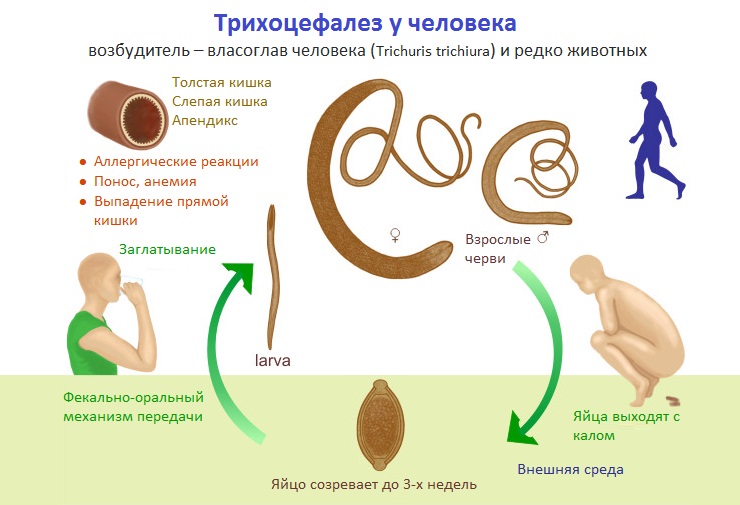 Трихоцефалез
Механизм заражения: фекально-оральный 
Путь заражения: пероральный 
Инвазионная стадия: яйцо 
Факторы передачи: немытые руки, овощи, фрукты, некипяченая вода 
Переносчики: механические (мухи, тараканы) 
Патогенное действие: симптоматика зависит от степени зараженности. Присутствие единичных экземпляров может не вызывать никаких проявлений. При массивном заражении наблюдаются нарушения со стороны пищеварительного тракта (боли, потеря аппетита, поносы, запоры) и нервной системы (головокружения, эпилептиформные припадки у детей). Травматизация стенки кишечника способствует присоединению вторичной инфекции. Как осложнение может развиваться аппендицит
Lorem Ipsum is simply dummy text
Власоглав человеческий как представитель геогельминтов
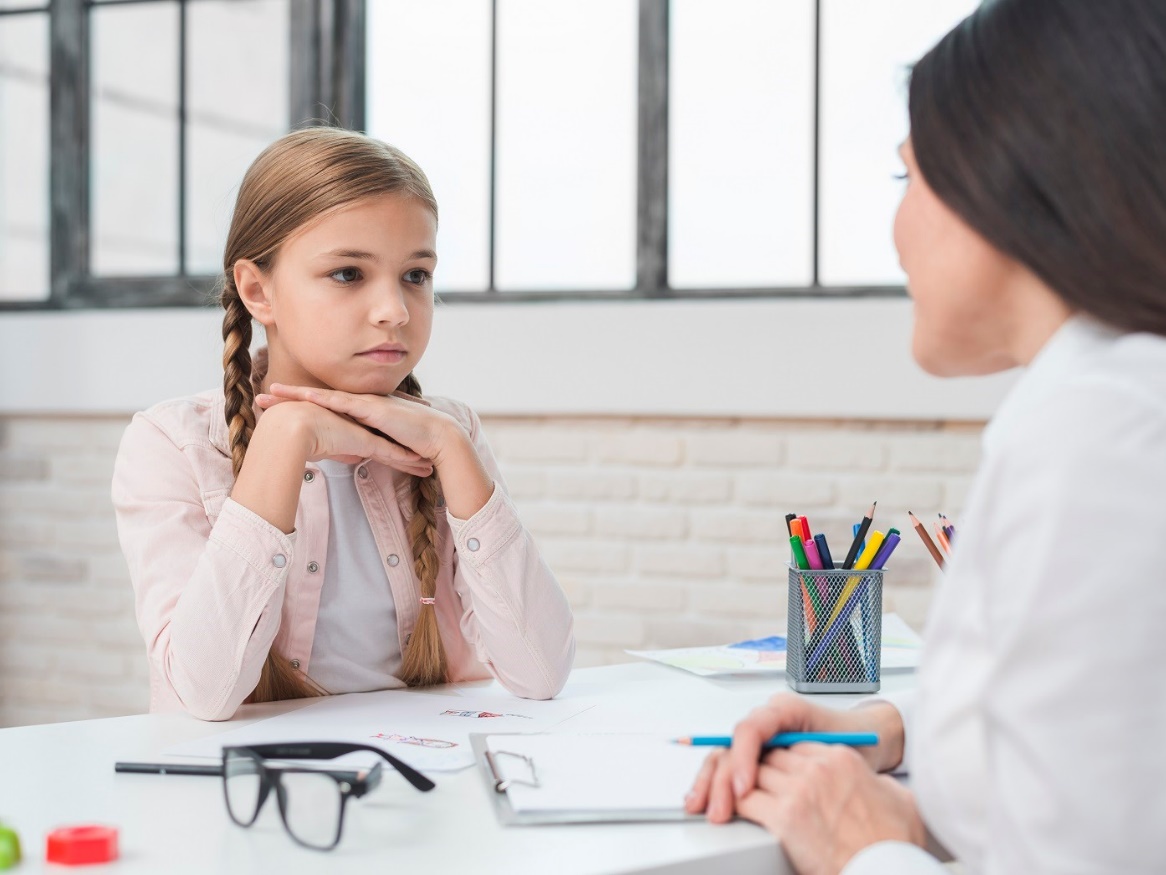 Диагностика.Профилатика
Диагностика. Для диагностики трихоцефалеза исследуют образцы кала на наличие яиц характерной лимоновидной формы с четко видимыми оперкулумами на обоих концах. Профилактика: - Своевременное выявление и лечение больных. - Охрана окружающей среды от фекального загрязнения. - Соблюдение правил личной гигиены. - Тщательное мытье овощей и фруктов. - Борьба с механическими переносчиками – мухами и тараканами.
Lorem Ipsum is simply dummy text
Трихинелла как представитель биогельминтов
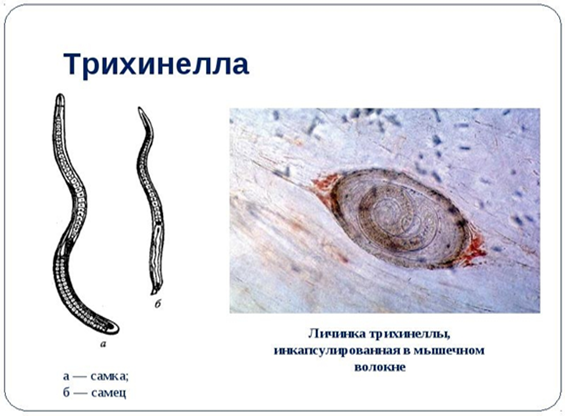 Систематика, общая характеристика
Тип: Nemathelminthes 
класс: Nematoda 
вид: Trichinella spiralis
Биогельминт. Вызывает трихинеллез. Природно-очаговое заболевание. Человек – основной и промежуточный хозяин. Половозрелые формы обитают в тонком кишечнике человека, личиночные – в определенных группах мышц. Имеет микроскопические размеры. Самки 3-4х0,6 мм, самцы 1,5-2х0,04 мм. Характерными особенностями служат непарная половая трубка у самок и способность к живорождению. Паразитируют у человека, домашних (свиньи, кошки, собаки) и диких животных (дикие свиньи, крысы, мыши, медведи, лисы, куницы и др.). Один и тот же вид животных служит окончательным и промежуточным хозяином.
Lorem Ipsum is simply dummy text
Трихинелла как представитель биогельминтов
Цикл развития
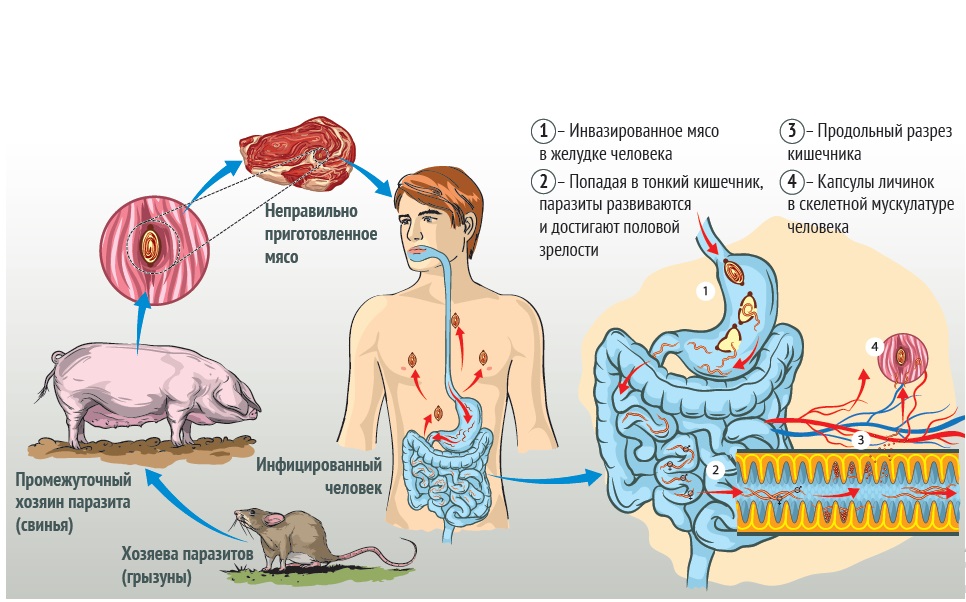 Половозрелые особи живут в тонком кишечнике. Самцы после оплодотворения сразу погибают. Оплодотворенная самка внедряется передним концом в стенку кишечника отрождает живых личинок (до 2 тыс.). Личинки с током крови и лимфы разносятся по телу и останавливаются в скелетной мускулатуре в определенных группах мышц. Наиболее часто поражаются диафрагма, межреберные, жевательные, дельтовидные мышцы. Через некоторое время личинки сворачиваются в виде спирали (отсюда название). Через 2- 2,5 месяца за счет окружающих тканей вокруг личинки образуется капсула, имеющая форму лимона. Как правило, в каждой капсуле содержится одна личинка, иногда – 2-3. Примерно через год стенка капсулы обызвествляется. Внутри капсулы личинка сохраняет жизнеспособность до 20-25 лет. Личинки, не попавшие в указанные группы мышц, быстро погибают
Lorem Ipsum is simply dummy text
Трихинелла как представитель биогельминтов
Цикл развития
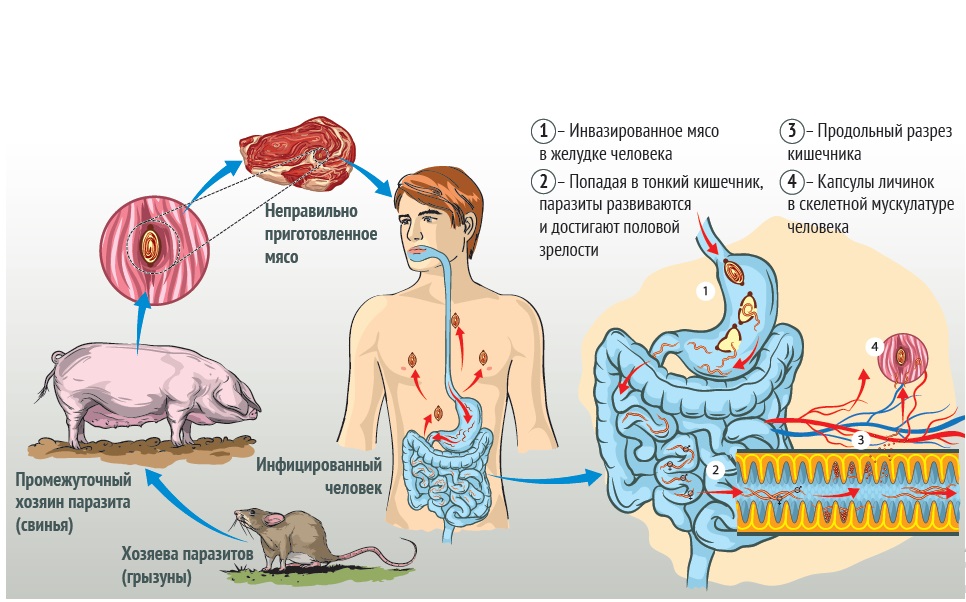 Для превращения личинок в половозрелую форму они должны попасть в кишечник другого хозяина. Это происходит в том случае, если мясо животного, зараженного трихинеллезом, будет съедено животным того же или другого вида. Например, мясо трихинеллезной крысы может быть съедено другой крысой или свиньей. В кишечнике второго хозяина капсулы растворяются, личинки освобождаются и в течение 2-3 дней превращаются в половозрелые формы (самцов и самок). После оплодотворения самки отрождают новое поколение личинок. Таким образом, каждый организм, зараженный трихинеллами, сначала становится окончательным хозяином – в нем образуются половозрелые особи, а затем промежуточным – для личинок, отрожденных оплодотворенными самками
Lorem Ipsum is simply dummy text
Трихинелла как представитель биогельминтов
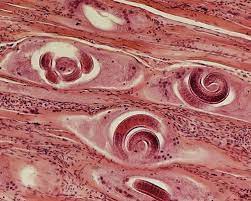 Трихинеллез
Механизм заражения: фекально-оральный 
Путь заражения: пероральный 
Инвазионная стадия: личинка в мясе 
Патогенное действие: симптомы заболевания появляются через несколько дней после заражения. Начальный период связан с внедрением отрожденных личинок и токсическим действием их продуктов обмена. Характерен отек лица, особенно век, резкий подъем температуры до 40ºС, желудочно-кишечные расстройства. Позднее появляются боли в мышцах, судорожное сжатие жевательных мышц. При интенсивном заражении возможен смертельный исход. Тяжесть заболевания зависит от количества личинок, попавших в организм. Смертельная доза для человека 5 личинок на 1 кг массы тела заболевшего. Количество мяса, содержащего смертельную дозу, может быть ничтожным – 10-15 г.
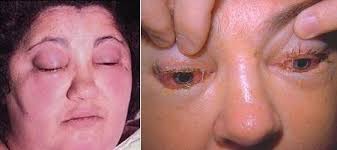 Lorem Ipsum is simply dummy text
Трихинелла как представитель биогельминтов
Диагностика.Профилактика
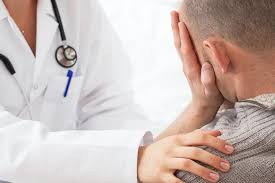 Диагностика: обнаружение личинок в мышцах (биопсия) и иммунологические реакции. Большое значение имеет опрос больного, так как обычно имеет место групповое заражение. Профилактика: организация на бойнях и рынках санитарно-ветеринарного контроля, осмотр туш на трихинеллез (от каждой туши берут 2 пробы). В случае обнаружения трихинелл мясо принадлежит обязательному уничтожению. Термическая обработка мяса не эффективна, так как капсулы обеспечивают выживание личинок. К мерам профилактики относится зоогигиеническое содержание свиней, борьба с грызунами – крысами. Личная профилактика состоит в неупотреблении мяса, не прошедшего ветеринарный контроль.
Lorem Ipsum is simply dummy text
Ришта как представитель биогельминтов
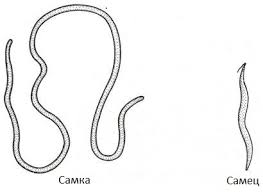 Систематика, общая характеристика
Тип: Nemathelminthes 
класс: Nematoda 
вид: Dracunculus medinesis
Вызывает заболевание дракункулез. Локализация: самка паразитирует в подкожной жировой клетчатке, поражая, в основном, нижние конечности. Располагается обычно около крупных суставов. Распространение: Африка, Юго-Западная Азия, Южная Америка. 
Ришта – одна из самых крупных нематод, паразитирующих у человека. Форма тела нитевидная. Самка 30-150 см в длину. Живородящая. Наружное половое отверстие замкнуто, поэтому личинки выходят через разрыв матки и кутикулы на головном конце червя. Размер самца 12-30 мм в длину. В организме человека самцы погибают на ранних этапах миграции.
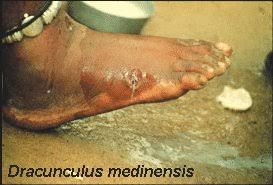 Lorem Ipsum is simply dummy text
Ришта как представитель биогельминтов
Цикл развития
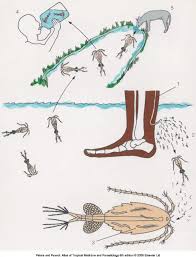 Биогельминт. Развитие происходит со сменой хозяев. Основной хозяин – человек, обезьяны, домашние и дикие млекопитающие. Промежуточный хозяин – пресноводные рачки-циклопы. Оплодотворенная самка живет в подкожной клетчатке нижних конечностей. В период созревания личинок ришта приближается головным концом к поверхности кожи, где образуется водянистый пузырь 2-7 см в диаметре, который быстро разрывается. В образовавшуюся ранку высовывается головной конец самки. Если на ранку попадает вода (человек купается, входит в воду, моется), то стенка тела червя и матки лопается и через разрыв во внешнюю среду выбрасываются личинки. Для дальнейшего развития личинки должны попасть в воду, где обитает промежуточный хозяин – циклоп. Попав в организм циклопа, личинка проходит сначала в его кишечник, а затем в полость тела рачка.
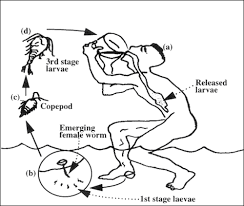 Lorem Ipsum is simply dummy text
Ришта как представитель биогельминтов
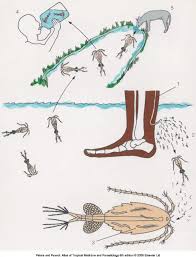 Цикл развития
Заражение человека происходит при питье воды, содержащей зараженных циклопов. Вместе с водой личинка попадает в кишечник, освобождается из тела циклопа, пробуравливает стенку кишечника и по кровеносным и лимфатическим сосудам мигрирует к месту окончательной локализации – в подкожную клетчатку нижних конечностей. От момента проглатывания личинок до полного созревания проходит около года. Превращение в половозрелые формы происходит очень быстро и оплодотворение осуществляется на ранних стадиях миграции, после чего самцы погибают. Обычно у больного присутствует только один экземпляр паразита, реже – несколько.
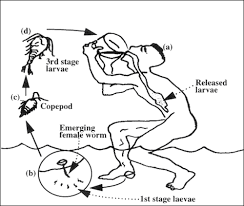 Lorem Ipsum is simply dummy text
Ришта как представитель биогельминтов
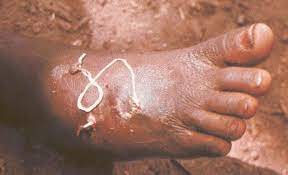 Дракункулез
Механизм заражения: фекально-оральный
Путь заражения: пероральный водный- при употреблении загрязненной воды 
Инвазионная стадия: личинка в циклопе 
Патогенное действие: в период некротизации кожи на месте головного конца паразита у больного появляются зуд, кожные высыпания. Иногда тошнота и рвота. После разрыва пузыря эти симптомы исчезают. На коже образуются ранки, которые становятся местом проникновения вторичной инфекции. У больного в этом периоде возникают гнойные абсцессы. Поскольку червь часто локализуется около крупных суставов, нередко развиваются тяжелые артриты, которые приводят к потере подвижности сустава. Используется хирургический способ извлечения паразита. Среди населения природных очагов дракункулеза распространен способ удаления червя путем постепенного его наматывания на тонкую палочку.
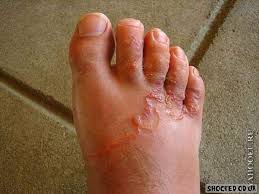 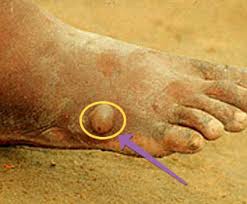 Lorem Ipsum is simply dummy text
Ришта как представитель биогельминтов
Профилактика.Диагностика
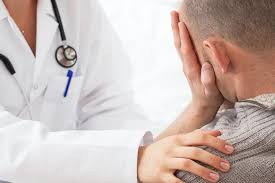 Диагностика: специальных методов исследования обычно не требуется. Поскольку червь хорошо заметен через кожные покровы. 
Профилактика: очаги дракункулеза встречаются там, где население использует одни и те же водоемы и для питья, и для бытовых нужд (мытье, стирка, купание). В этом случае происходит постоянное заражение водоема больными и последующее распространение дракункулеза через питьевую воду среди здорового населения. Необходимо проводить уничтожение циклопов, лечение больных, сан-просвет работу
Lorem Ipsum is simply dummy text
Спасибо за внимание